関数ｙ＝ａｘ2の値の増減と変域
関数y＝ax2の値の増減
ａ＞０のとき
○　ｘ≦0の範囲では
　　　ｘの値が増加
　　　ｙの値は減少
　　 ｘ≧0の範囲では
　　　ｘの値が増加
　　　ｙの値は増加
○　ｙの値はｘ＝0のとき
　　最小になる。
○　ｘがどんな値をとっても
　　ｙ≧0
ｙ
ｘ
Ｏ
関数y＝ax2の値の増減
ａ＜０のとき
○　ｘ≦0の範囲では
　　　ｘの値が増加
　　　ｙの値は増加
　　 ｘ≧0の範囲では
　　　ｘの値が増加
　　　ｙの値は減少
○　ｙの値はｘ＝0のとき
　　最大になる。
○　ｘがどんな値をとっても
　　ｙ≦0
ｙ
ｘ
Ｏ
4
4
2.25
1
0.25
0
0.25
１
2.25
ｙ
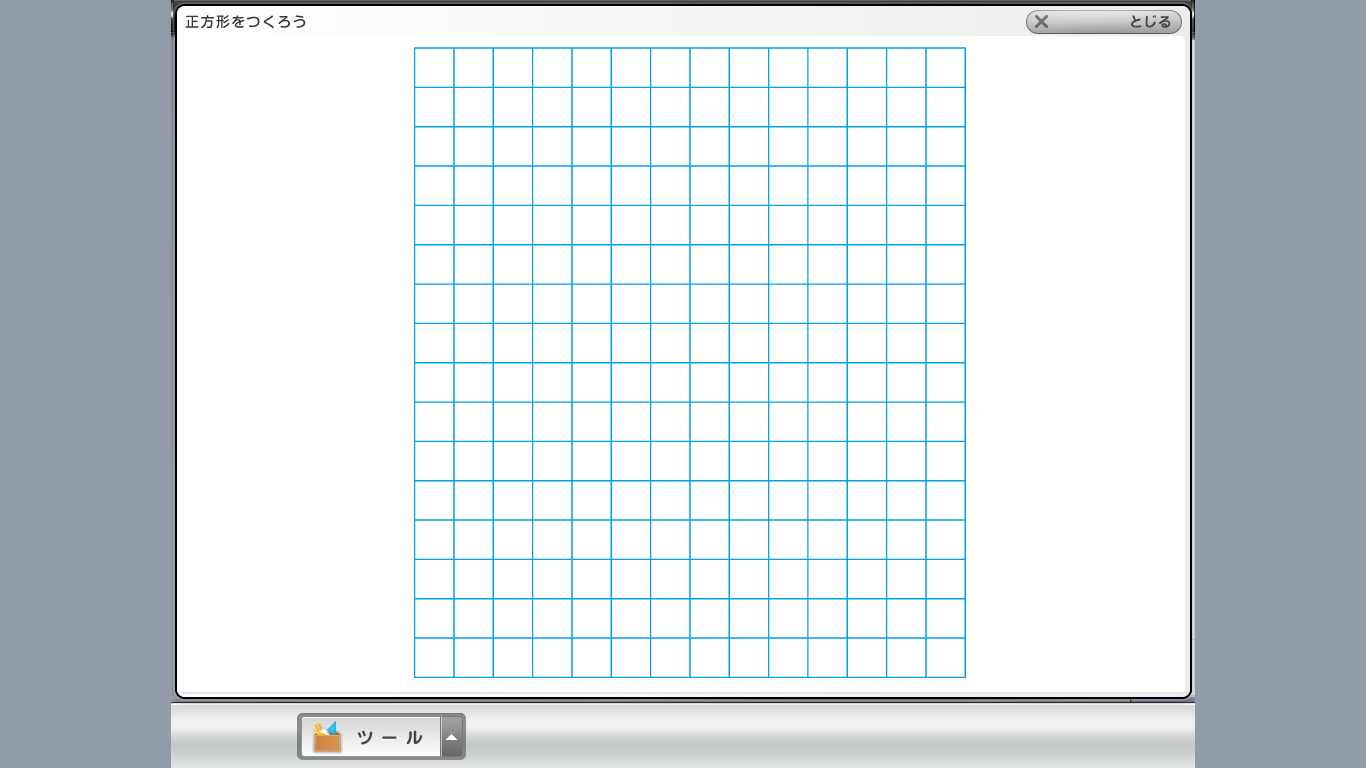 5
ｘ
－5
5
Ｏ
2.25
1
0.25
0
0.25
１
2.25
ｙ
4
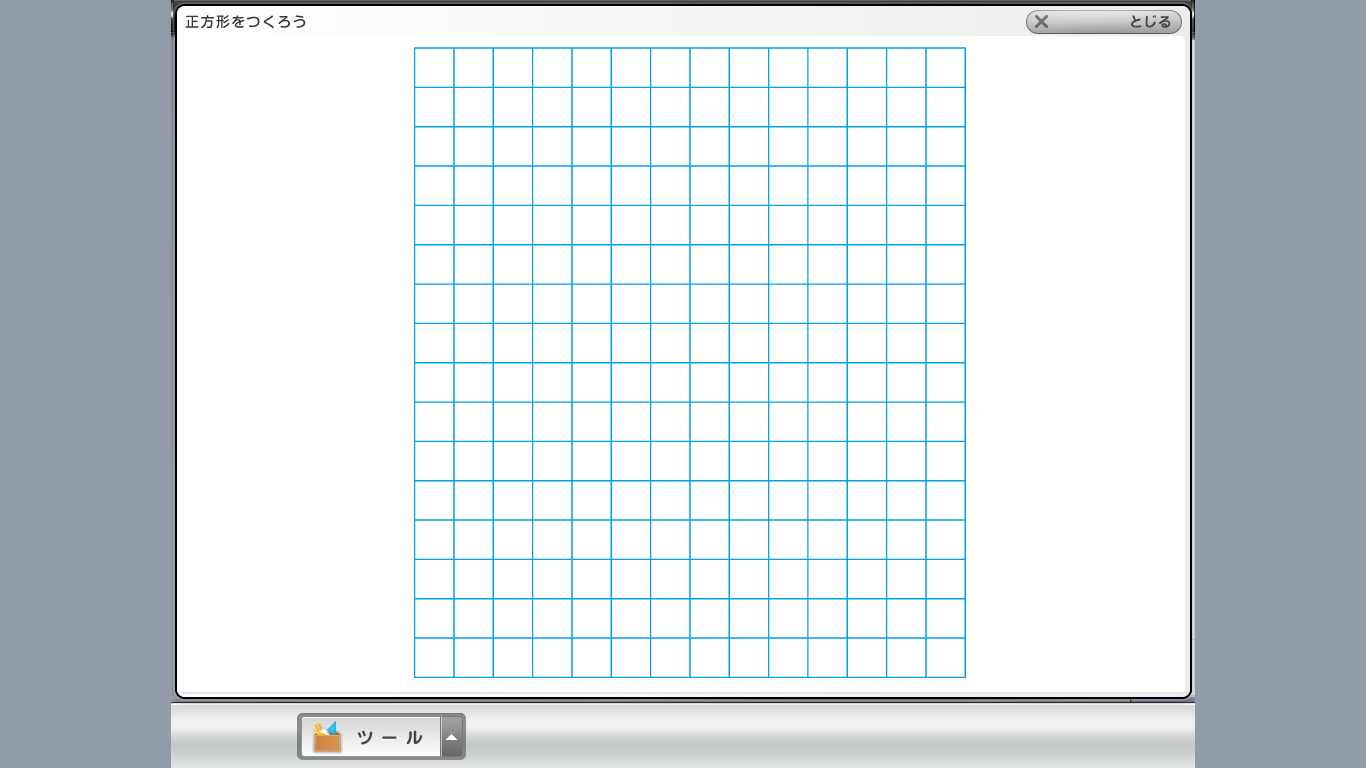 5
ｙの変域は
0≦ｙ≦4
ｘ
－2
4
－5
5
Ｏ
ｙ
－5
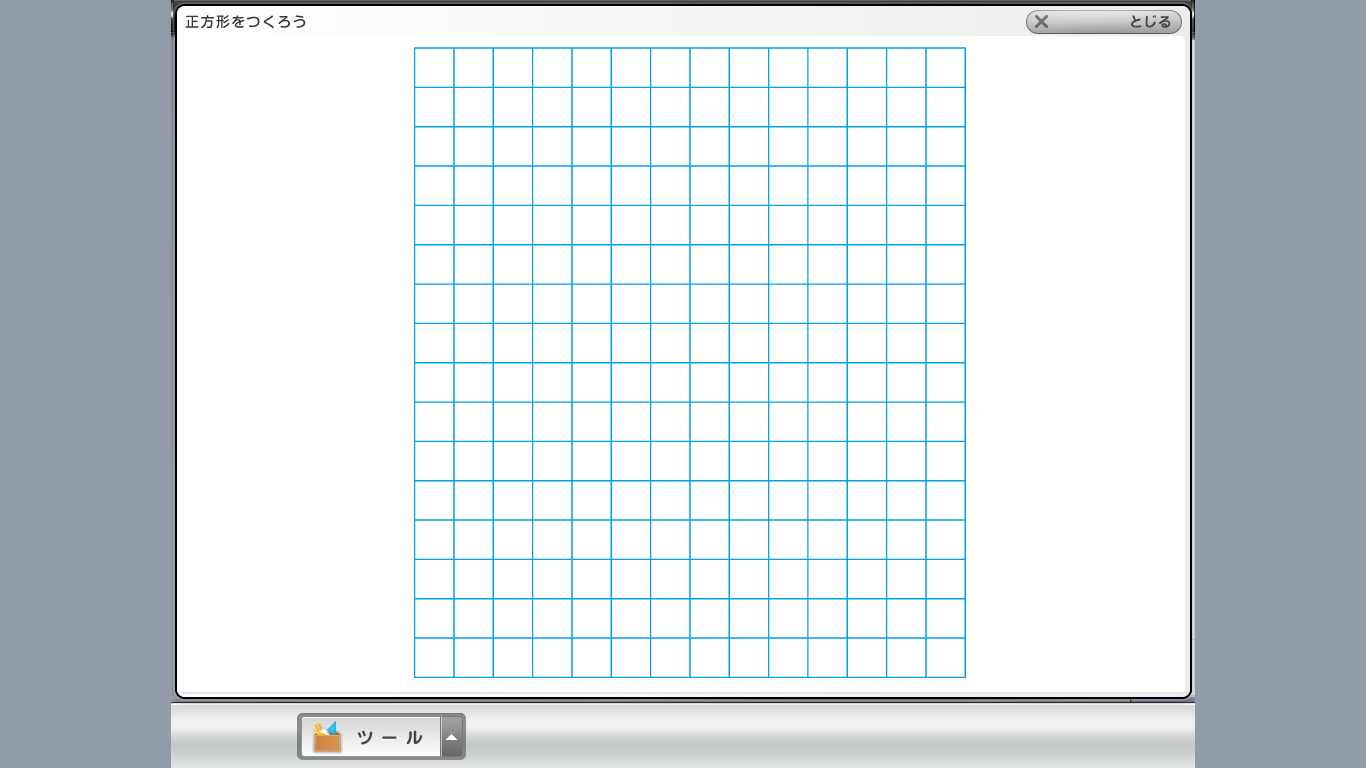 ｘ
Ｏ
5
－5